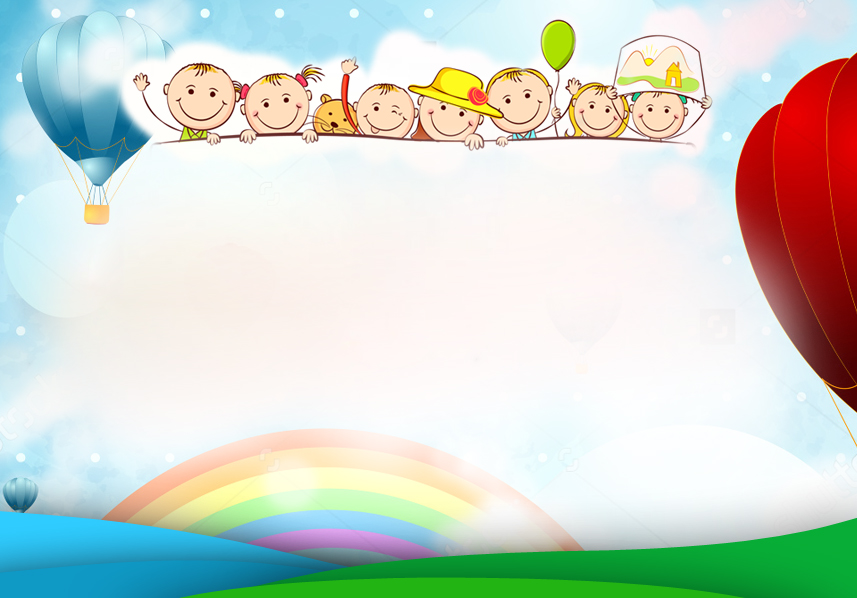 KHOA HỌC
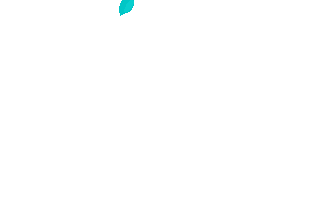 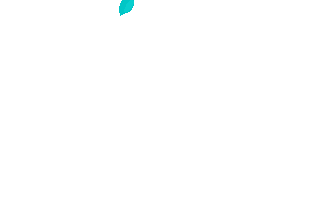 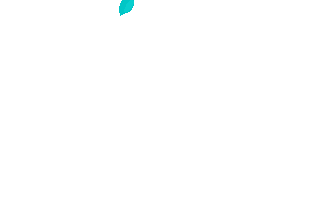 ÁNH SÁNG CẦN CHO SỰ SỐNG
Trang 94
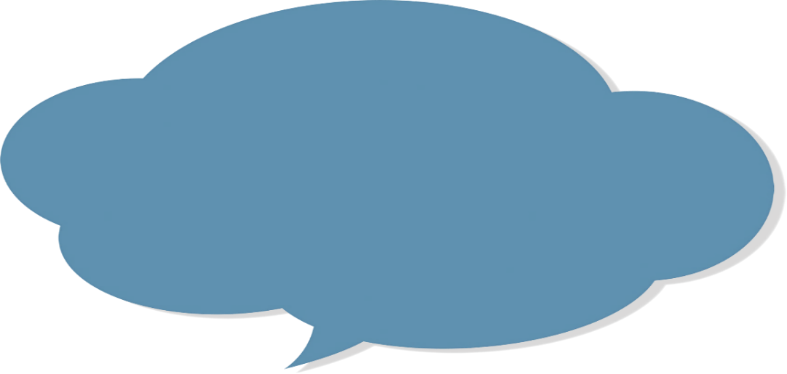 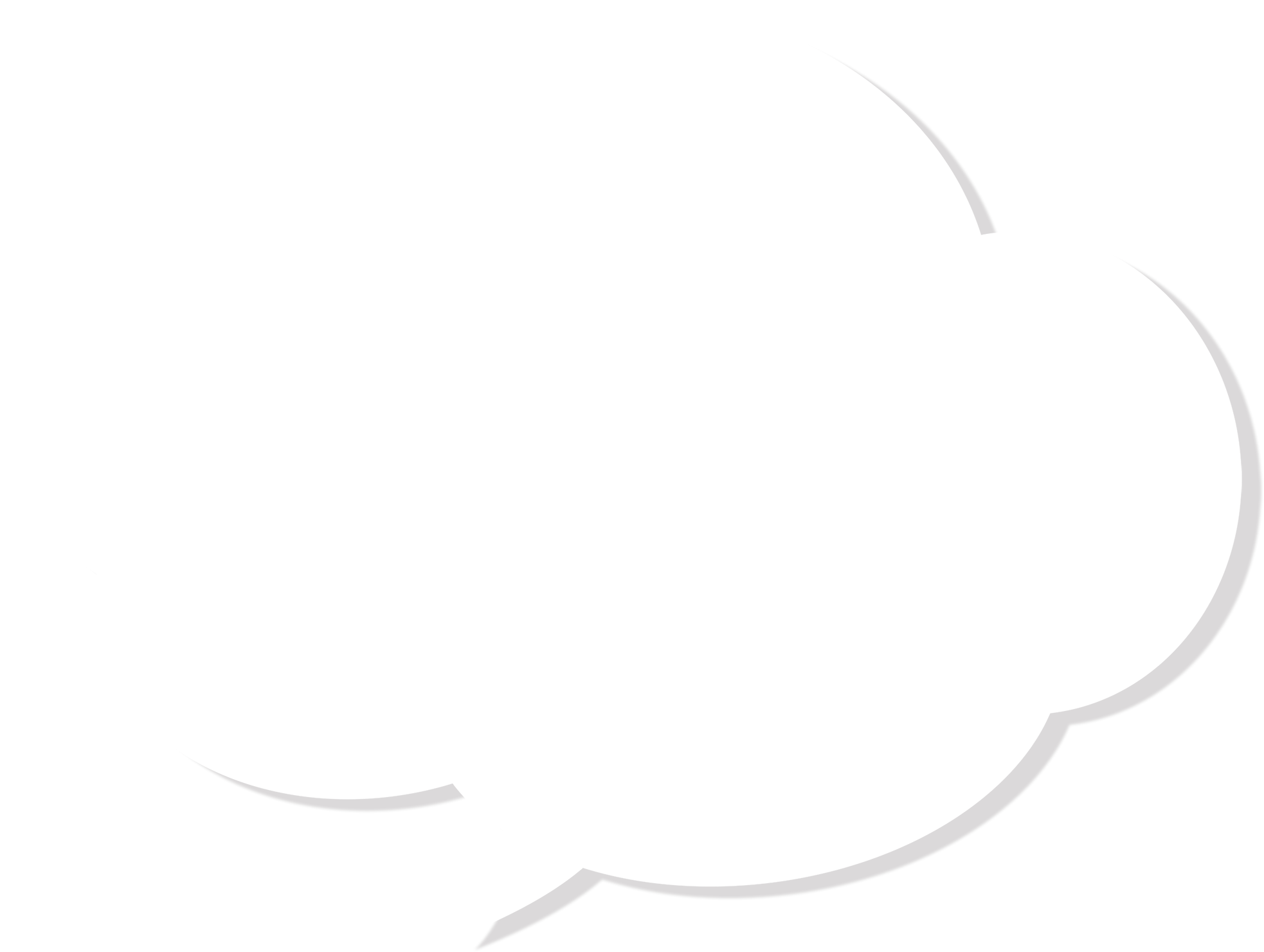 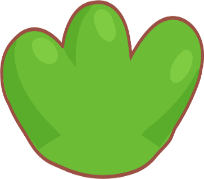 1
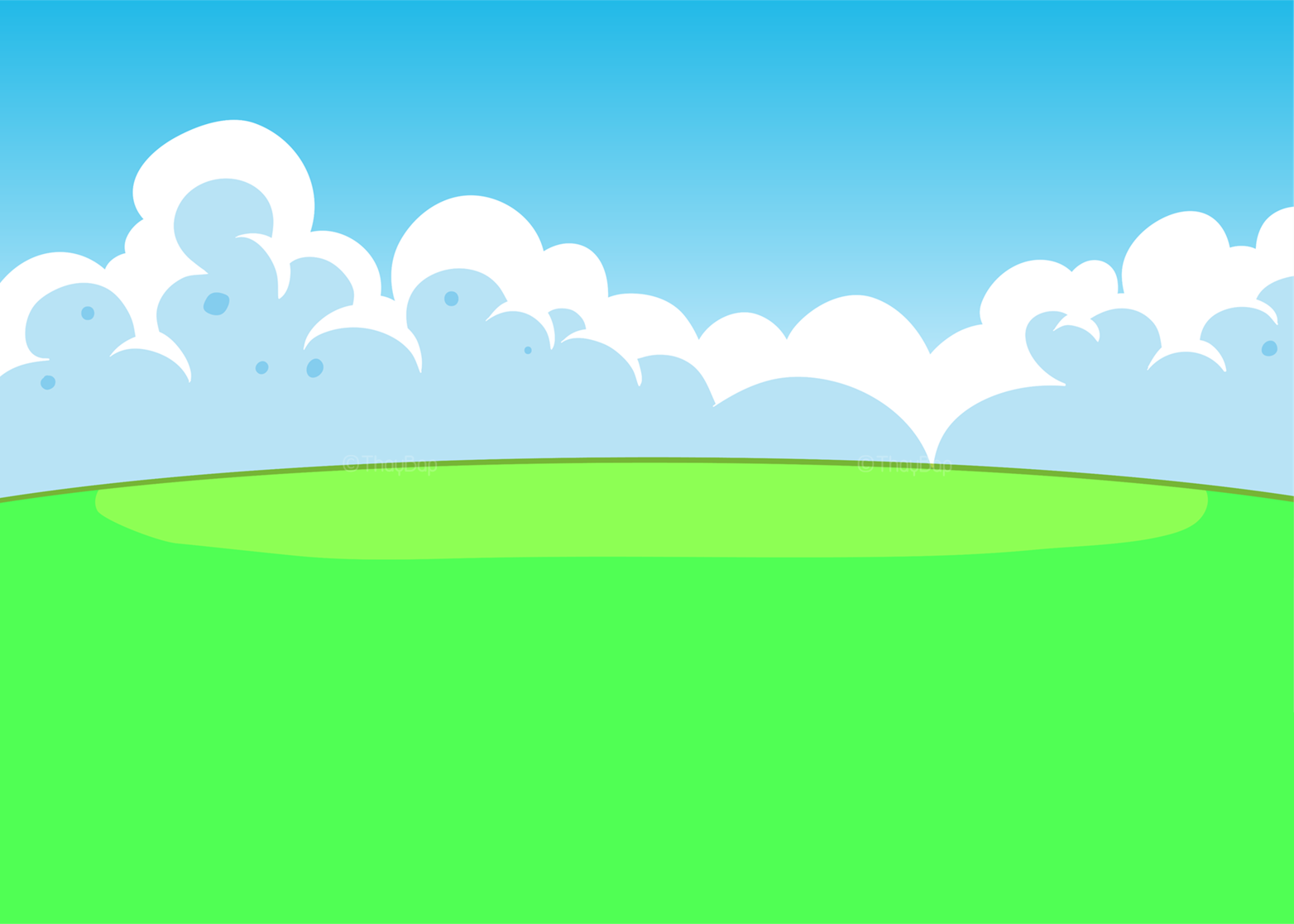 Bóng tối được tạo thành khi nào?
KHỞI ĐỘNG
Khi có vật cản sáng
Khi có ánh sáng
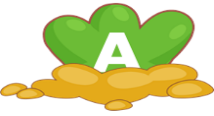 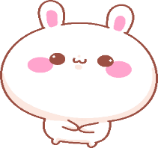 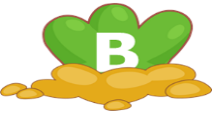 Khi có ánh sáng chiếu vào 
vật cản sáng.
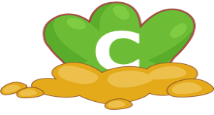 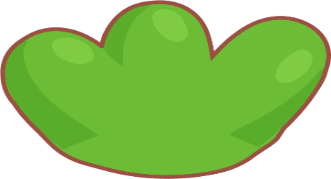 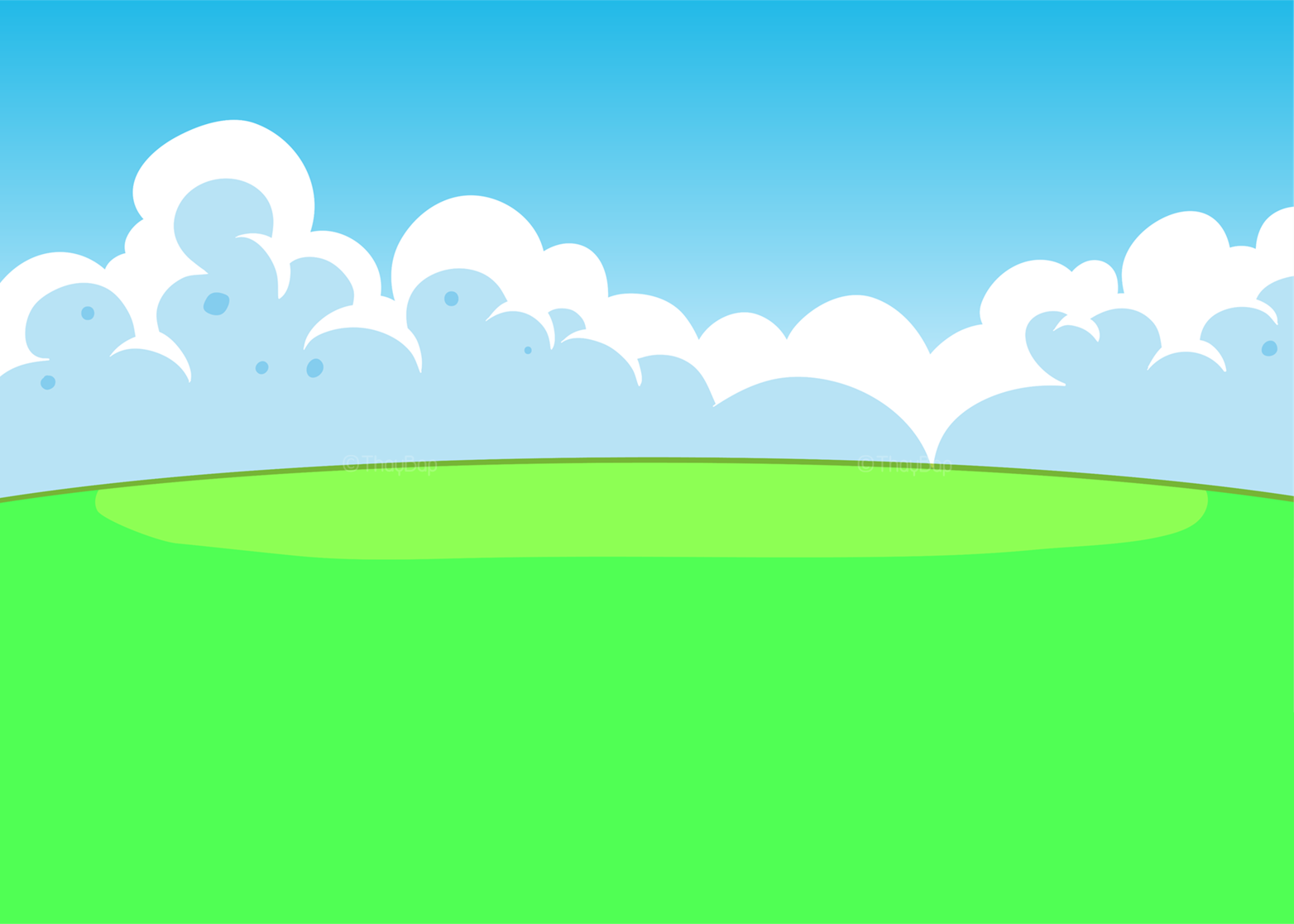 Bóng của vật xuất hiện ở đâu 
khi được chiếu sáng?
2
Ở sau vật
Ở trước vật
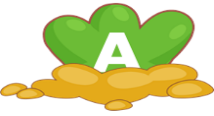 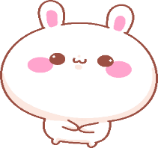 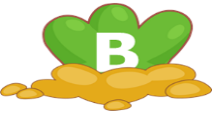 Ở phía trên vật
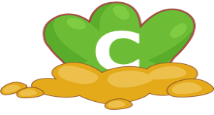 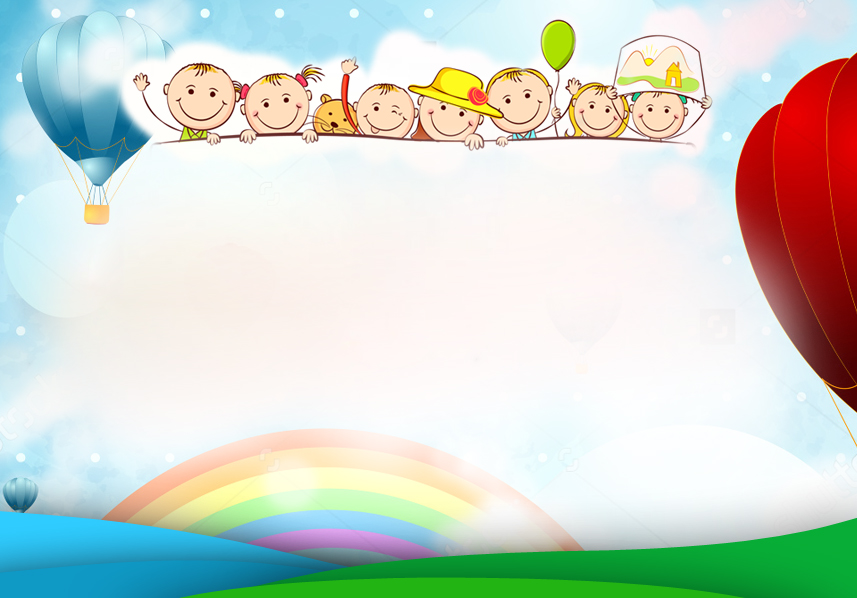 KHOA HỌC
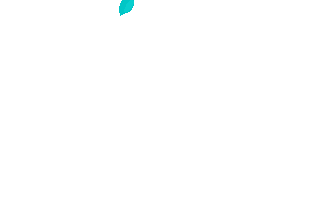 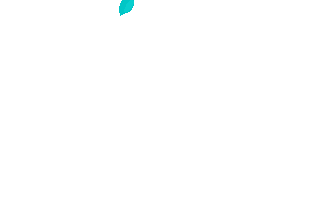 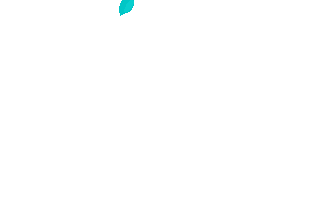 ÁNH SÁNG CẦN CHO SỰ SỐNG
Trang 94
YÊU CẦU CẦN ĐẠT
Hiểu được vai trò của ánh sáng đối với đời sống của thực vật.
Nhu cầu về ánh sáng của thực vật.
1. Vai trò của ánh sáng đối với đời sống của thực vật
Trả lời các câu hỏi sau:
Em có nhận xét gì về cách mọc của cây đậu?
Cây đậu trồng nơi được chiếu sáng sẽ phát triển như thế nào?
Cây đậu trồng nơi ít ánh sáng sẽ ra sao?
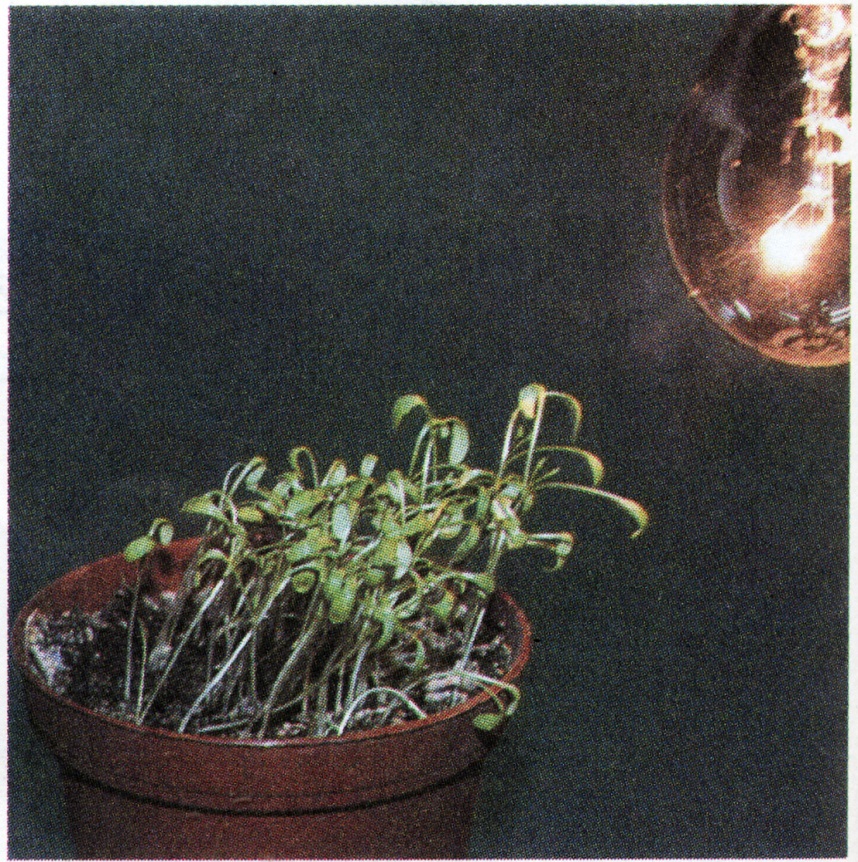 HÌNH 1
- Em có nhận xét gì về cách mọc của cây đậu?
Cây trong chậu vươn về phía có ánh sáng của bóng đèn (ở hình 1)
- Cây đậu trồng nơi được chiếu sáng sẽ phát triển như thế nào?
Cây đậu trồng nơi được chiếu sáng sẽ phát triển tươi tốt, lá xanh
Cây đậu trồng nơi ít ánh sáng sẽ phát triển chậm hơn.
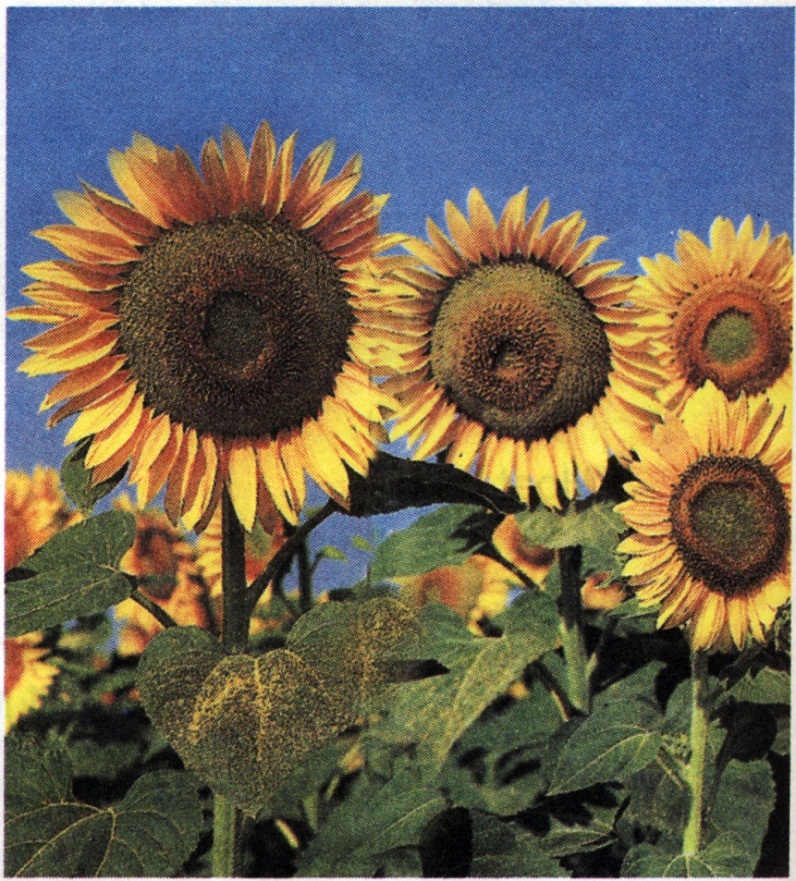 Theo em, vì sao những bông hoa ở hình 2 có tên là hoa hướng dương?
Hoa hướng dương
HÌNH 2
Theo em, vì sao những bông hoa ở hình 2 có tên là hoa hướng dương?
=> Vì hoa hướng dương luôn mọc hướng về phía mặt trời.
Giải thích vì sao cây lại mọc hướng về phía ánh sáng như vậy?
Do các cây đó cần ánh sáng để 
phát triển và duy trì sự sống.
Ánh sáng rất cần thiết cho sự sống của thực vật, vì chúng cần ánh sáng để phát triển.
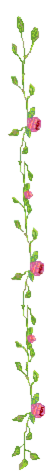 Quan sát và dự đoán cây nào  xanh tốt hơn?
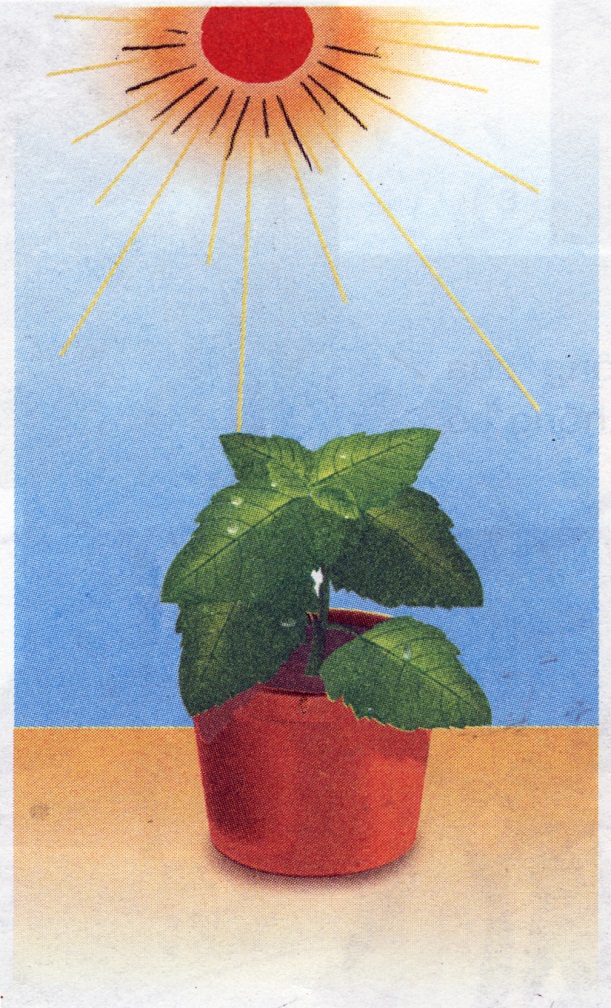 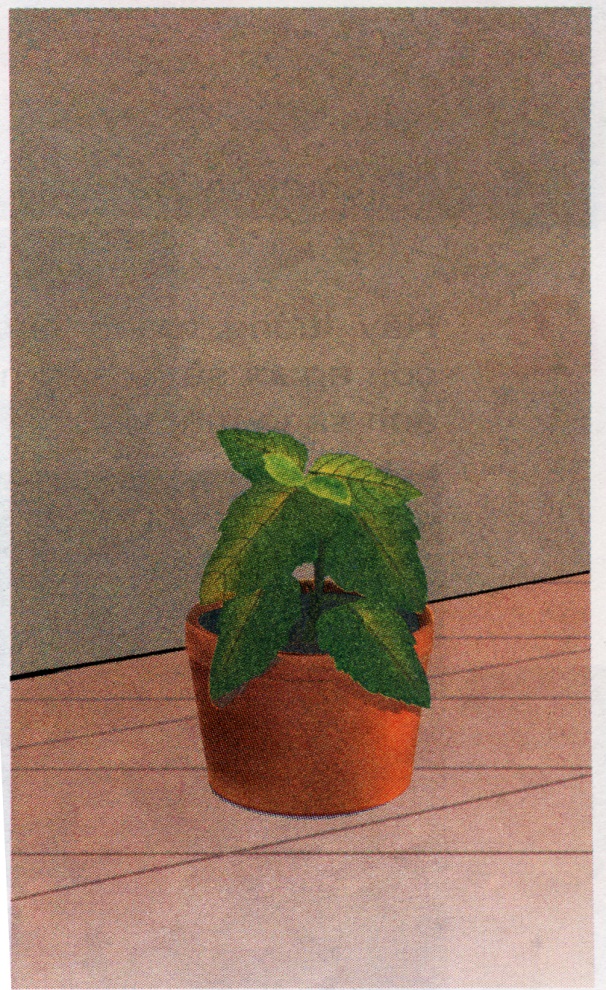 Hình 3
Hình 4
ÁNH SÁNG CẦN CHO SỰ SỐNG
.
1. Vai trò của ánh sáng đối với đời sống của thực vật
Vì sao?
Đủ ánh sáng
Thiếu ánh sáng
Điều gì sẽ xảy ra 
với thực vật
 nếu không có 
ánh sáng?
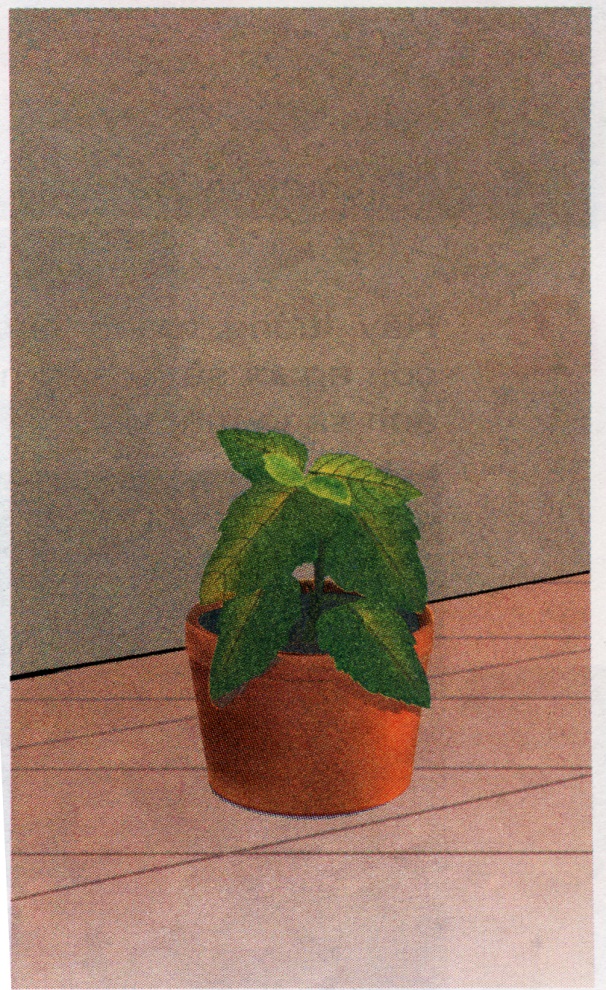 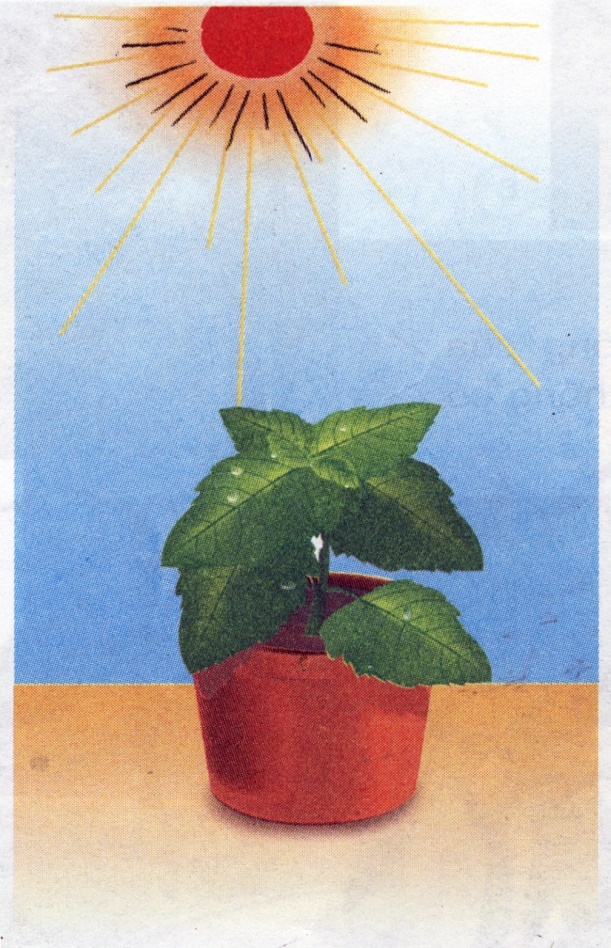 Quan sát và cho biết cây nào  xanh tốt hơn?
Hình 3
Xanh tốt hơn
Hình 4
Nếu không có ánh sáng thực vật sẽ mau chóng tàn lụi vì chúng cần ánh sáng để duy trì sự sống.
?
Trong trồng trọt, muốn cây luôn 
phát triển, không kể ngày đêm để 
tăng sản lượng, người ta làm gì?
=>Người ta sẽ thắp bóng đèn điện cho cây.
Hình ảnh thắp bóng đèn điện cho cây.
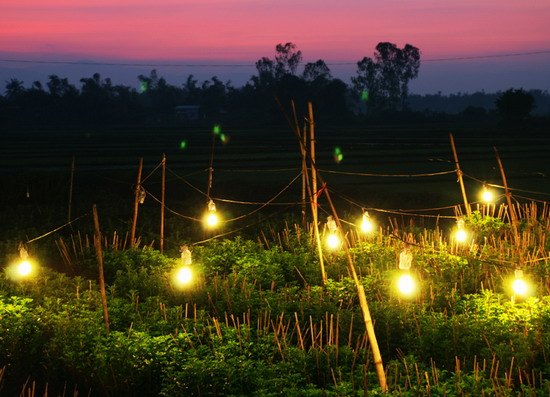 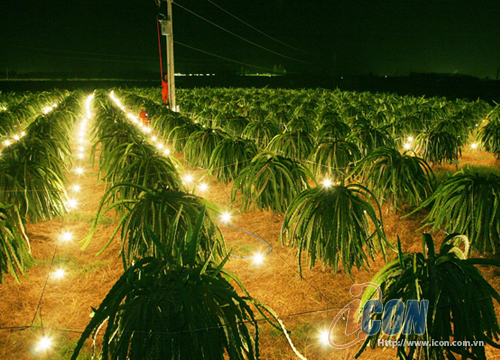 2. Nhu cầu về ánh sáng của thực vật.
+Tại sao một số loài cây chỉ sống được ở những nơi rừng thưa, các cánh đồng thảo nguyên,…được chiếu sáng nhiều? 
+Tại sao lại có một số loài cây sống được trong rừng rậm, hang động ?
-Mỗi loại thực vật có nhu cầu ánh sáng mạnh, yếu, nhiều, ít khác nhau. Vì vậy  có những loài cây chỉ sống ở những nơi rừng thưa, các cánh đồng thoáng đãng đầy đủ ánh sáng, đó là những cây ưa sáng.
-Một số loài cây khác ưa sống ở nơi ít ánh sáng nên có thể sống được trong hang động. Một số loài cây lại không thích hợp với ánh sáng mạnh nên cần được che bớt nhờ bóng của cây khác.
Cây cần ít ánh sáng
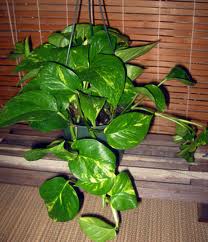 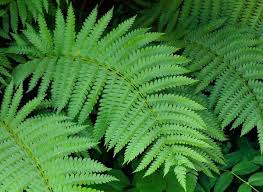 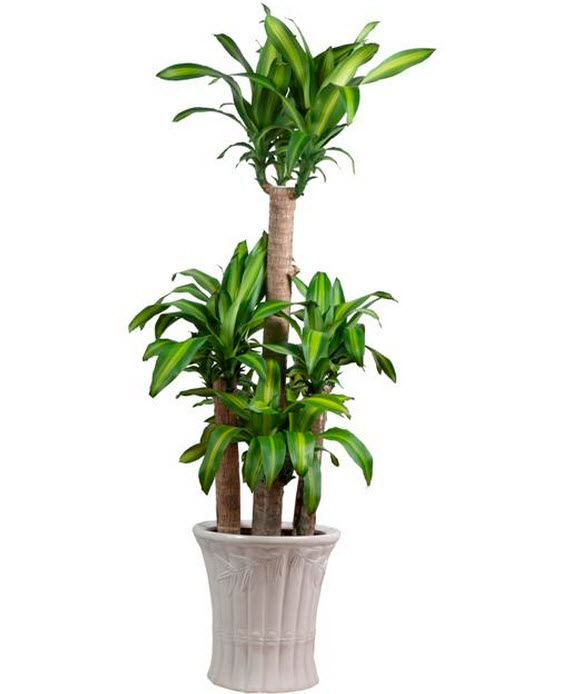 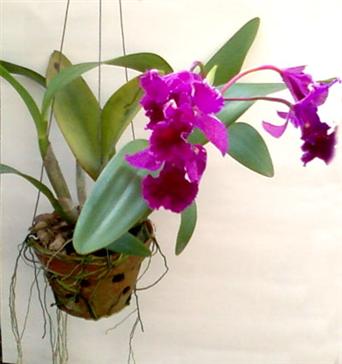 Cây nấm
Cây trầu bà
Cây phát tài
Cây dương sỉ
Cây lan
Cây cần nhiều ánh sáng
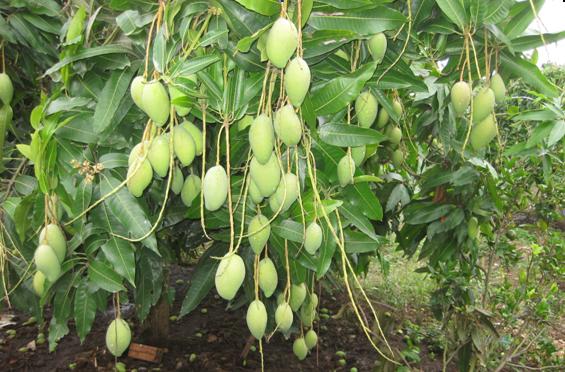 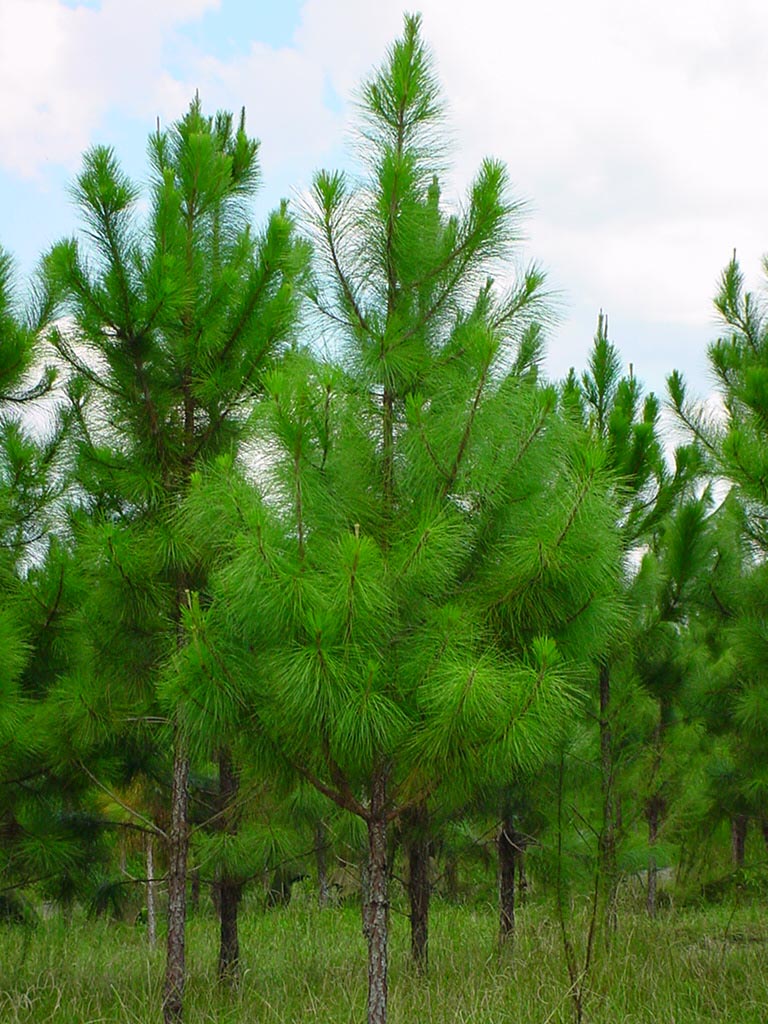 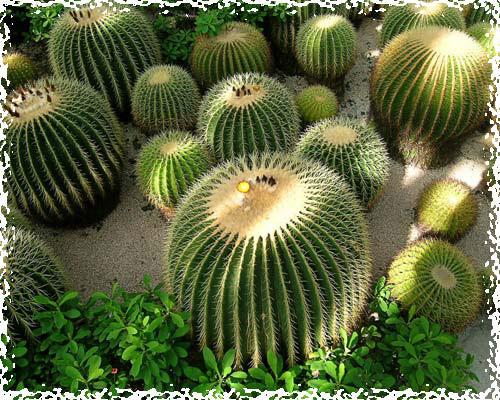 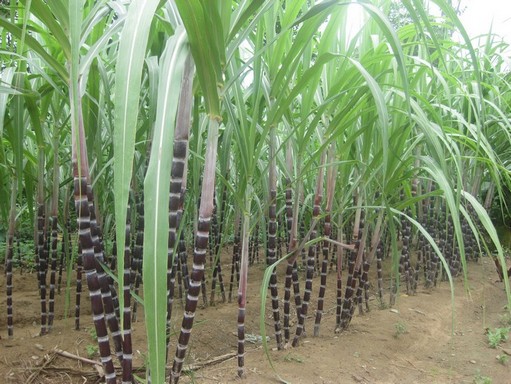 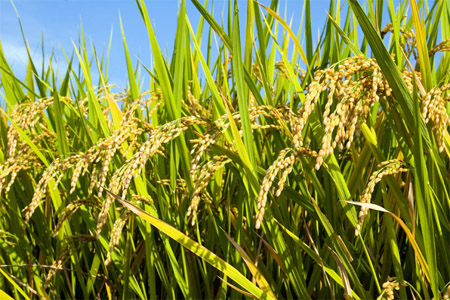 Cây lúa
Cây mía
Cây xương rồng
Cây xoài
Cây thông
- Nhu cầu về ánh sáng của thực vật  khác nhau.
Để tận dụng đất trồng và giúp cho cây phát triển tốt người ta thường trồng xen canh cây ưa bóng với cây ưa sáng trên cùng một thửa ruộng.
Một số hình ảnh trồng xen canh
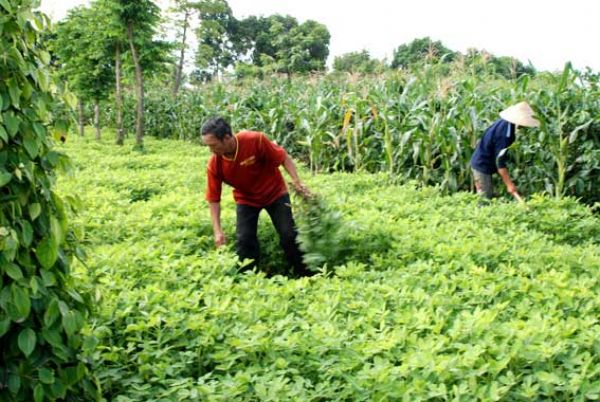 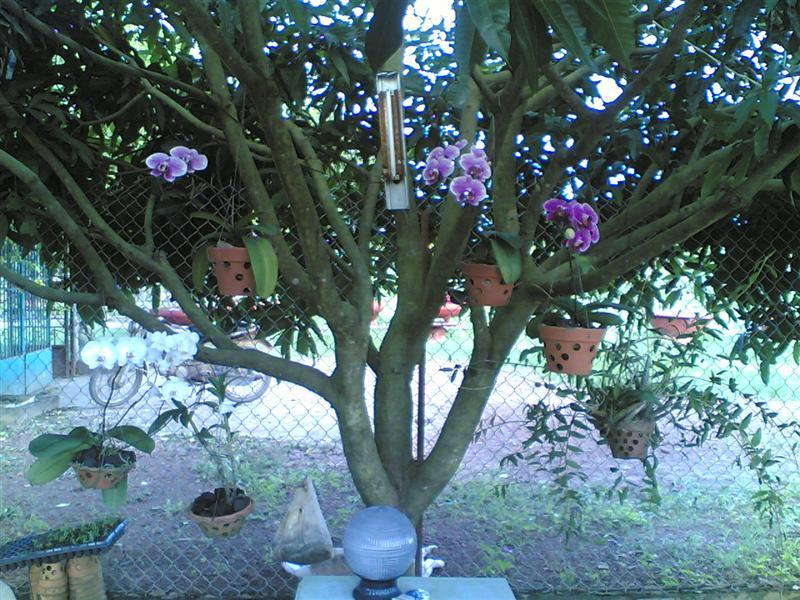 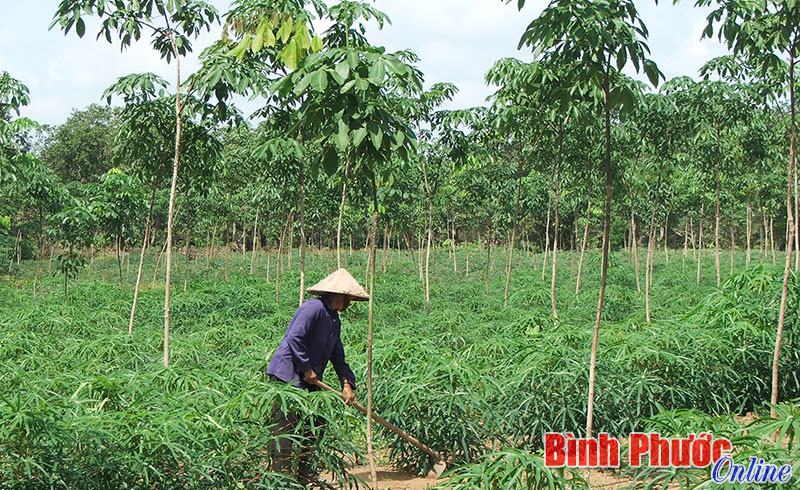 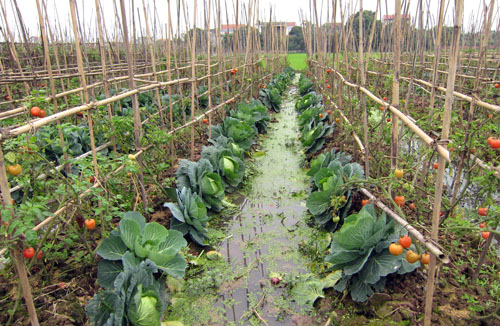 Cà chua và rau xanh
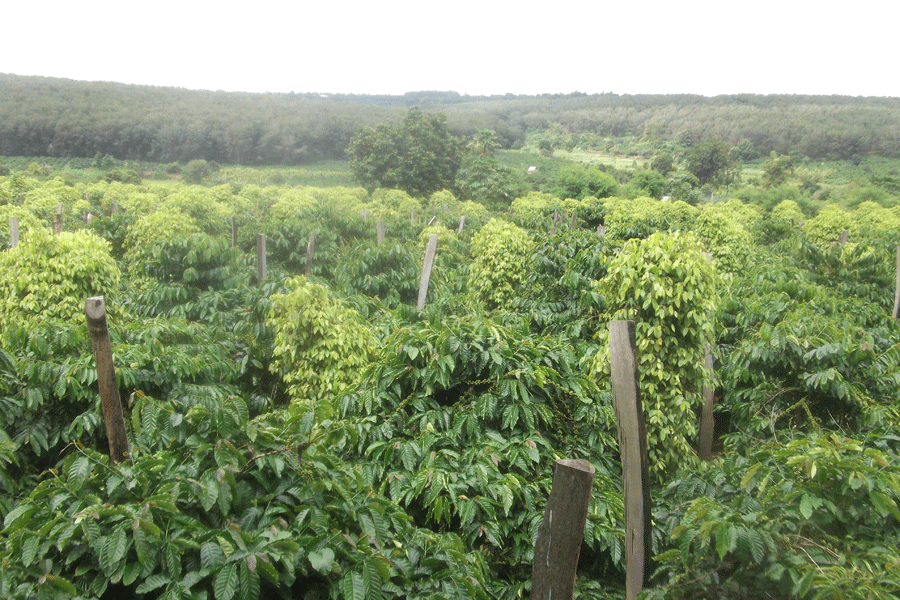 Hồ tiêu và cà phê
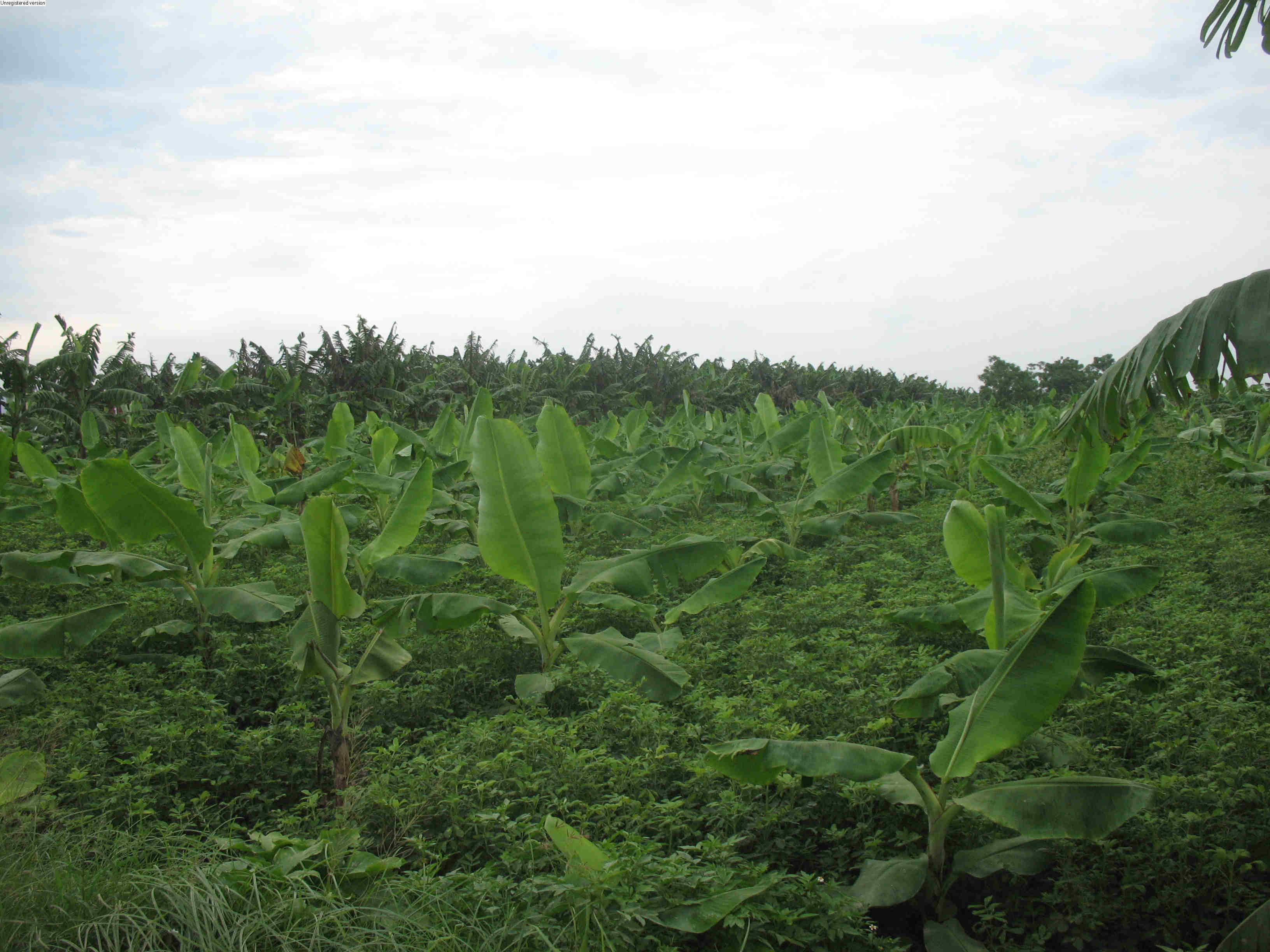 Chuối tiêu và đậu
Nhờ có ánh sáng của mặt trời cây cối phát triển tươi tốt. Vậy thực vật đem lại nguồi lợi gì cho con người và động vật?
Cung cấp thức ăn.
Thực vật
Cung cấp không khí sạch.
Ghi nhớ: 
	Không có ánh sáng thực vật sẽ mau chóng tàn lụi vì chúng cần ánh sáng để duy trì sự sống. Mặt Trời đem lại sự sống cho thực vật, thực vật lại cung cấp thức ăn, không khí sạch cho động vật và con người.
Dặn dò
Học thuộc ghi nhớ trong SGK.
Chuẩn bị bài 48: 
Ánh sáng cần cho sự sống(tt)
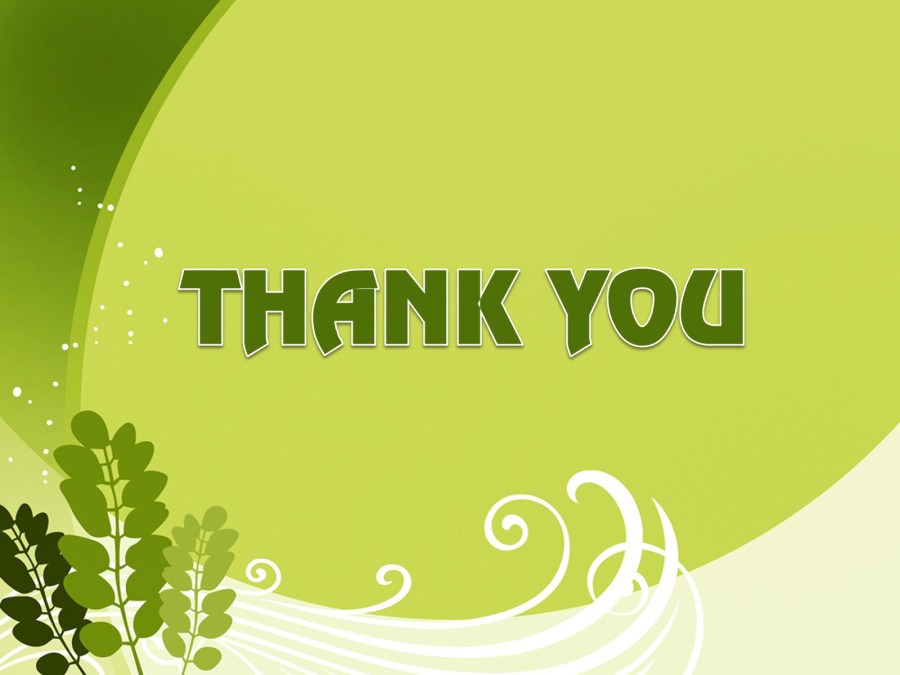